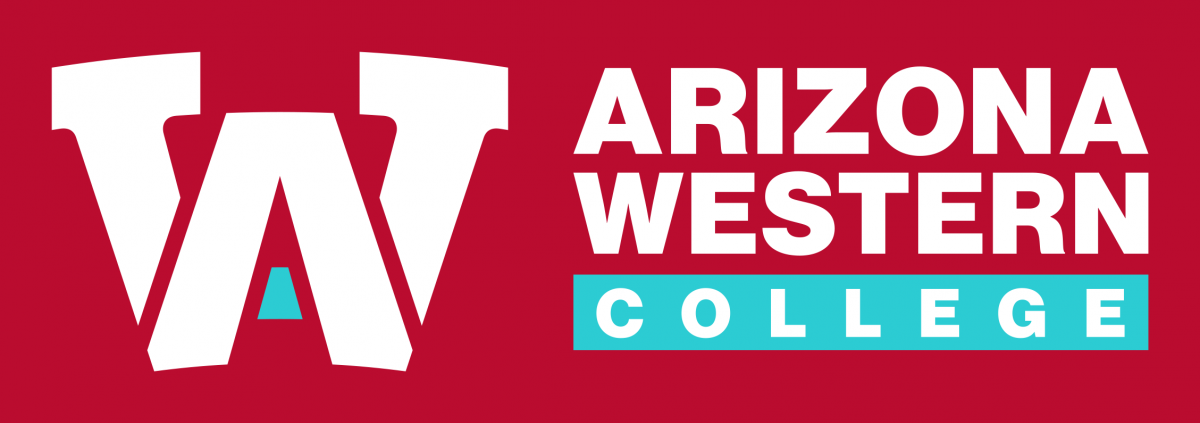 Winning Hearts, Minds, & Scholarships:Telling your story
Dr. Ellen Sayenga Riek
Fall 2024
Before you Write
Know Your Audience

Understand Directions

Do Some Research

Take Notes
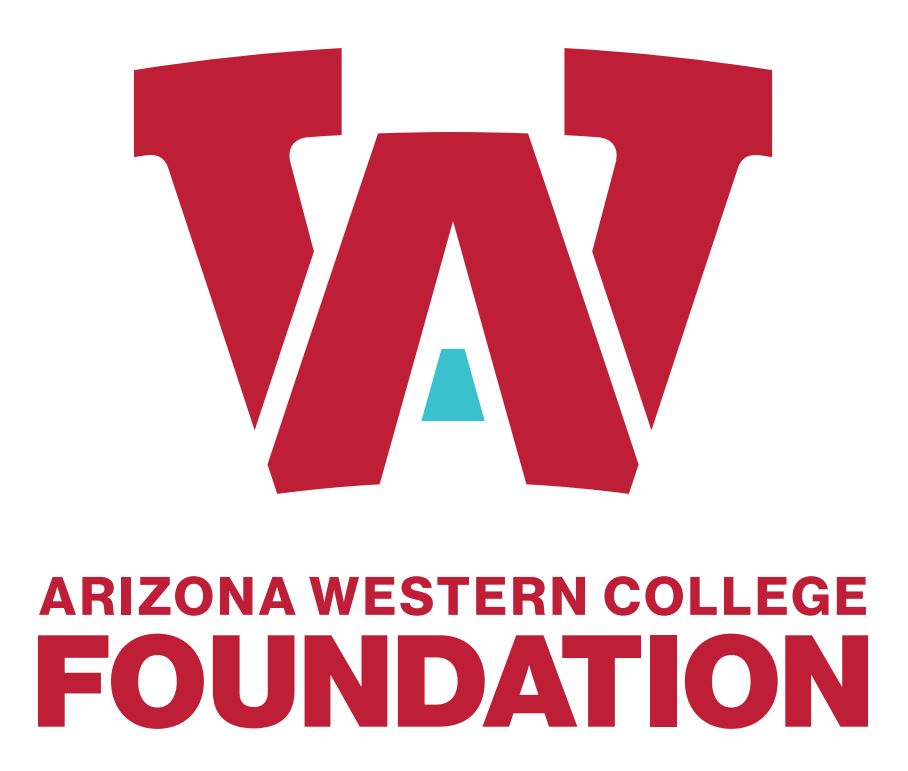 Click the link to be directed to the AWC Foundation scholarship website or go to: foundation@azwestern.edu
What to Write (example essay question)
What do you hope to do for a career and how did you become interested in your major/career?	
250 words
							
Freewrite: Take a few minutes and write at least one memory you have that connects you to your major/career.
What to Write (example essay question)
How do your personal strengths, character, and personality fit within the career goals you have chosen?		
250 words 

Freewrite: Take a few minutes and list a few traits that make you a good fit for your future career and provide examples that demonstrate those traits.
What to Write (example essay question)
What community service or extra-curricular activities do you participate in and how has that affected your career and life goals?	
250 words

Freewrite: Take a few minutes and jot down a list of community service and/or extra-curricular activities you currently participate in (or have recently) and then briefly note how those activities connect with your future career and/or your future self.
Essay Question (example essay question)
Select one of the following essay options (500 words):
Describe your most meaningful achievements and how they have influenced you.
If you had the authority to change your school/community in a positive way, what specific changes would you make?
What impact do you think education has on your community?
Weaving the Story
Paragraph 1:
Hook (something unique or interesting about you)
Background (where are you from? How many in your family? 1st gen?)
Thesis:
My most meaningful achievements are_______ and they have influenced me because__________.
If I could change my school/community in a positive way I would ____________because __________.
Education impacts my community ______________ because _______________.
Paragraph 2:
Topic sentence
Example to support thesis
Explain example
Transition to next example
Weaving the Story
Paragraph 3 (if needed):
Topic sentence
Example to support thesis
Explain example
Transition to next example
Paragraph 4:
Explain why this is significant to you 
Explain how the scholarship/education will help you:
Create more meaningful experiences
Impact your school/community in a positive way
Review & Revise
Once you have a rough draft put together from your responses and the essay, you are ready to revise. Having another set of eyes to review your scholarship essay is critical.  The Writing Center tutors are dedicated to supporting the development of your successful scholarship essay! 

Online writing support is available through the AWC Writing Center website.
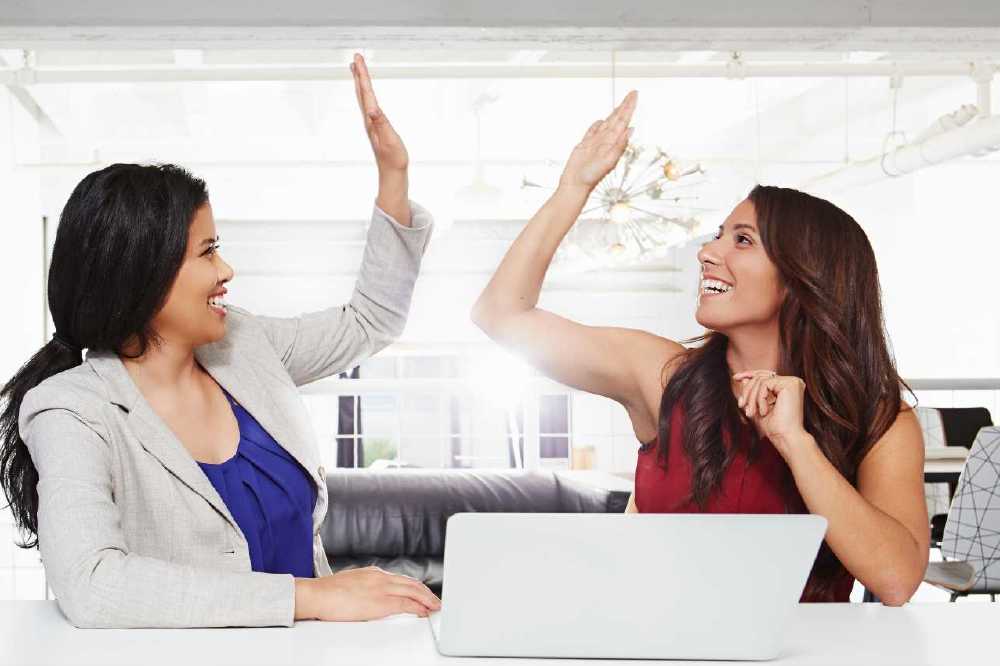 Submit with Confidence!
Questions?
Contact me!
foundation@azwestern.edu